Совместная работа над квалификациями в Центральной Азии – план встречи 3 & 4 апреля
3 апреля
Исследование потенциала регионального сотрудничества стран Центральной Азии в области навыков и квалификаций – выводы исследования и предложение сценариев сотрудничества. Отзывы участников.
Глоссарий терминов, картирование национальных систем квалификаций стран Центральной Азии – результаты, выводы, использование
4 апреля
Подготовка к пилоту межстрановых квалификаций – выбор профессий для разработки общих профессиональных стандартов. Обсуждение решающих факторов.
1
Mежстрановые квалификации: подготовка к пилоту
Межстрановая квалификация - соглашение разных стран о совместной разработке квалификации, которая актуальна для образования и рынка труда этих стран и, следовательно, может использоваться ими как в краткосрочной, так и в долгосрочной перспективе (концептуальная нота на английском языке , на русском языке),
Уже проведенные консультации выявили предпочтения по отраслям и конечным «продуктам» пилота:
туризм, строительство, транспорт и логистика, агропродовольственная отрасль, управление жилищно-коммунальным хозяйством, текстильная отрасль, электронная коммерция
Межстрановые профессиональные стандарты
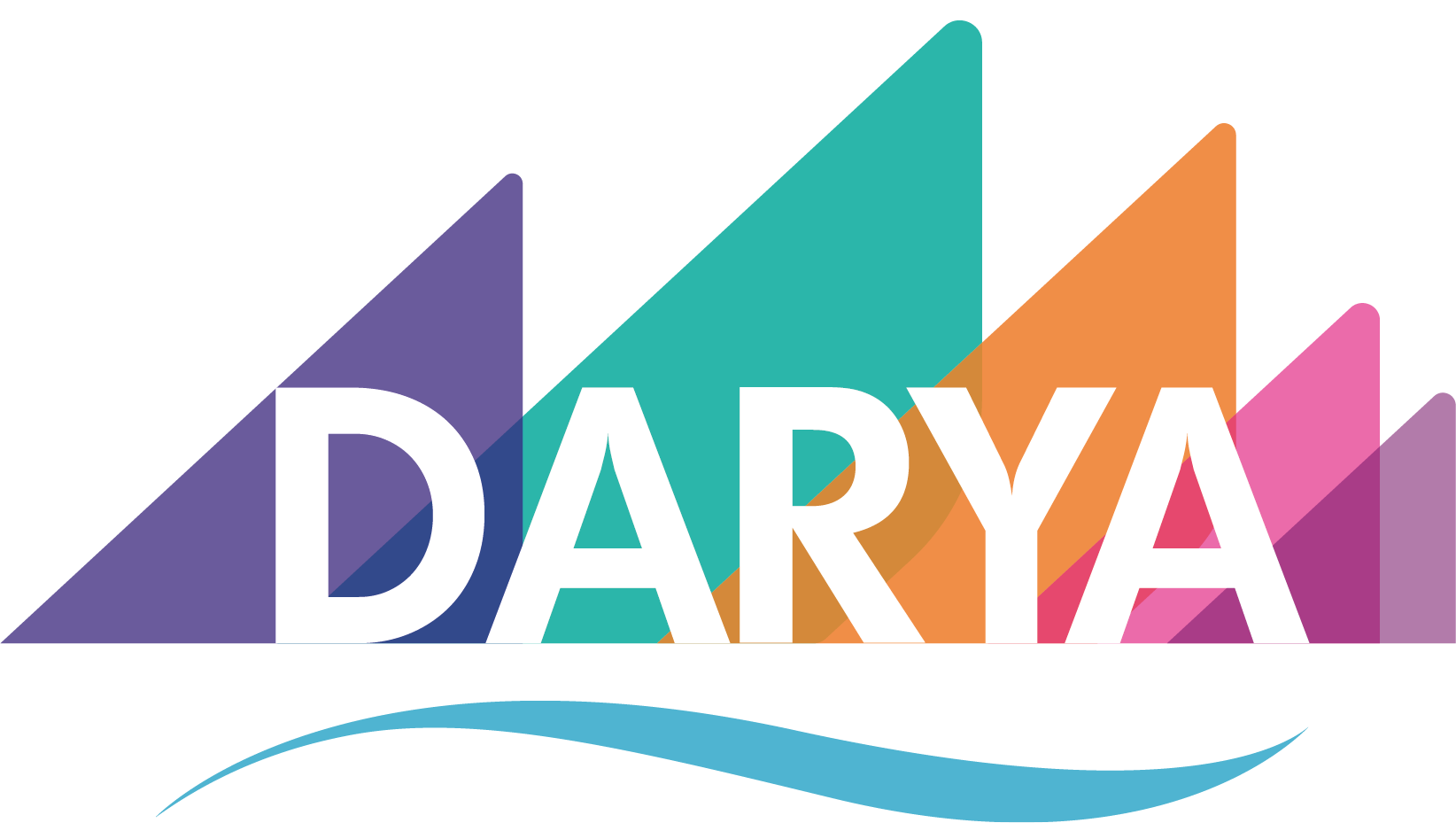 2
Туроператор
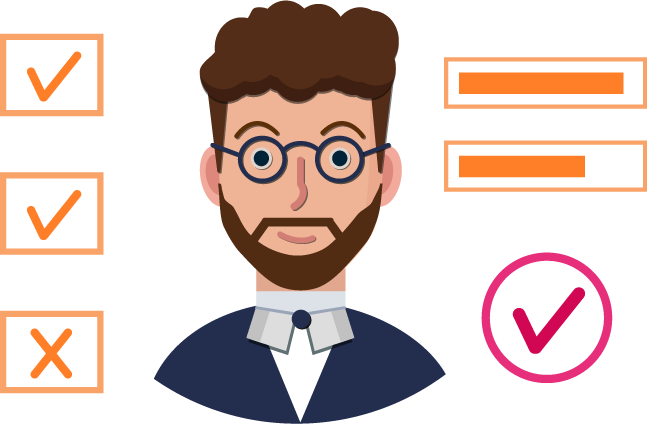 Туризм
Гид
что можно сказать о необходимых компетенциях
Мастер по облицовке/отделочник
Строительство
Специалист по энергосбережению/ Экологический специалист
Управление жилищно-коммунальным хозяйством
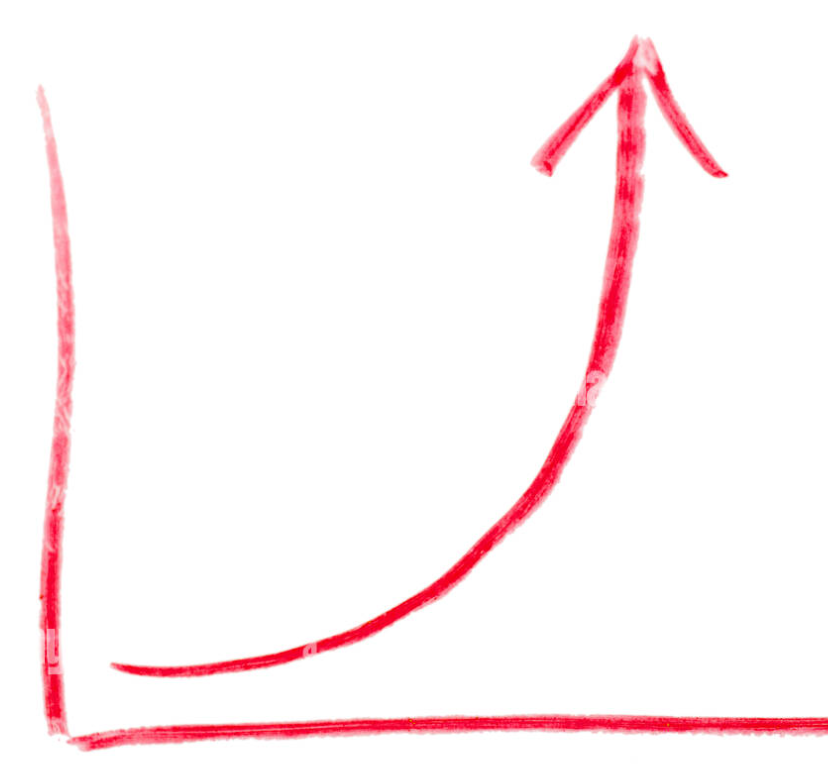 как повысить результативность наших пилотов
Транспорт и логистика
Логист
?
Агропродовольственная отрасль
Модельер/Модельер-конструктор
Tекстильная отрасль
Технолог/
Проектировщик новых тканей
Электронная коммерция
Специалист по электронной коммерции/ Специалист по маркетплейсам/
Информация об умениях/навыках и компетенциях по выявленным профессиям
Какие основные области умений/навыков и компетенций характеризуют данные профессии ? Какие инновационные элементы характеризуют работу по данным профессиям?
Каков должен быть фокус пилотной разработки: стандарт для формального профессионального образования и/или для образования взрослых/непрерывного профессионального обучения?
Каков должен быть принцип пилотной разработки: профессия или блоки (наборы) связанных между собой компетенций ?
По какому пути пойти для пилотной разработки: стандарт для работников больших предприятий (узкий диапазон компетенций) или мелких предприятий (широкий диапазон компетенций и многофункциональность?)
Работа в общем файле в google drive https://docs.google.com/document/d/1DdRNa_HT0bh3zGCWur5rniROjoi4KfrC/edit?usp=drive_link&ouid=101633982089023006280&rtpof=true&sd=true 
И обсуждение
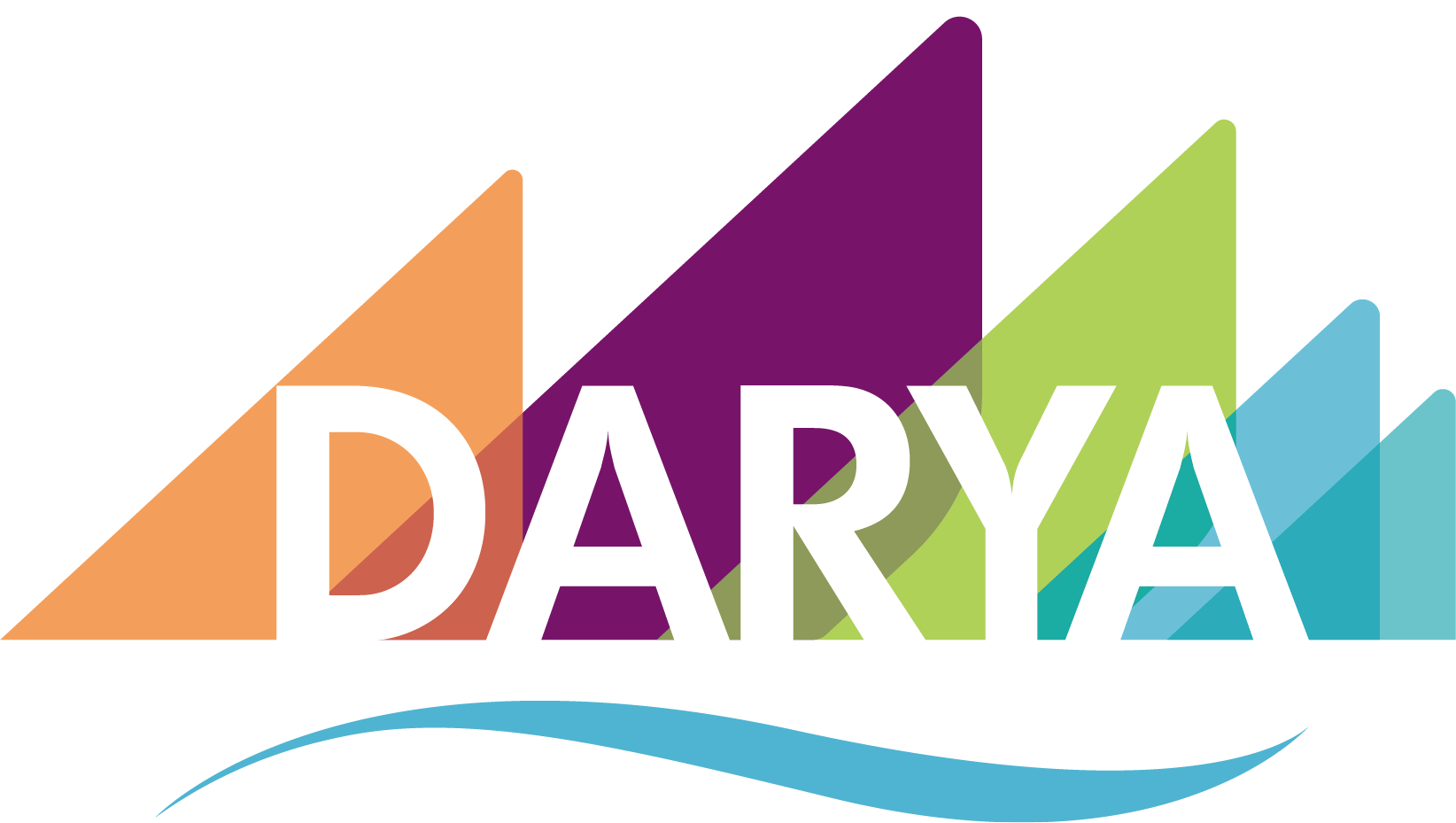 Факторы влияния на окончательный выбор профессий для межстранового пилота
Данные о текущей ситуации и будущей перспективе по образованию и обучению по данной профессии: 
где и по каким программам можно учиться, сколько обучающихся?
претерпевают ли изменения (и какие) программы обучения по данным профессиям ?
Данные о текущей ситуации и будущей перспективе занятости по данной профессии: число занятых, вакансий, 
Информация о государственных отраслевых стратегиях, затрагивающих данную профессию,
Какие организации, игроки должны участвовать в пилотной разработке по данной профессии?
Работа в общем файле в google drive https://docs.google.com/document/d/1DdRNa_HT0bh3zGCWur5rniROjoi4KfrC/edit?usp=drive_link&ouid=101633982089023006280&rtpof=true&sd=true 
И обсуждение
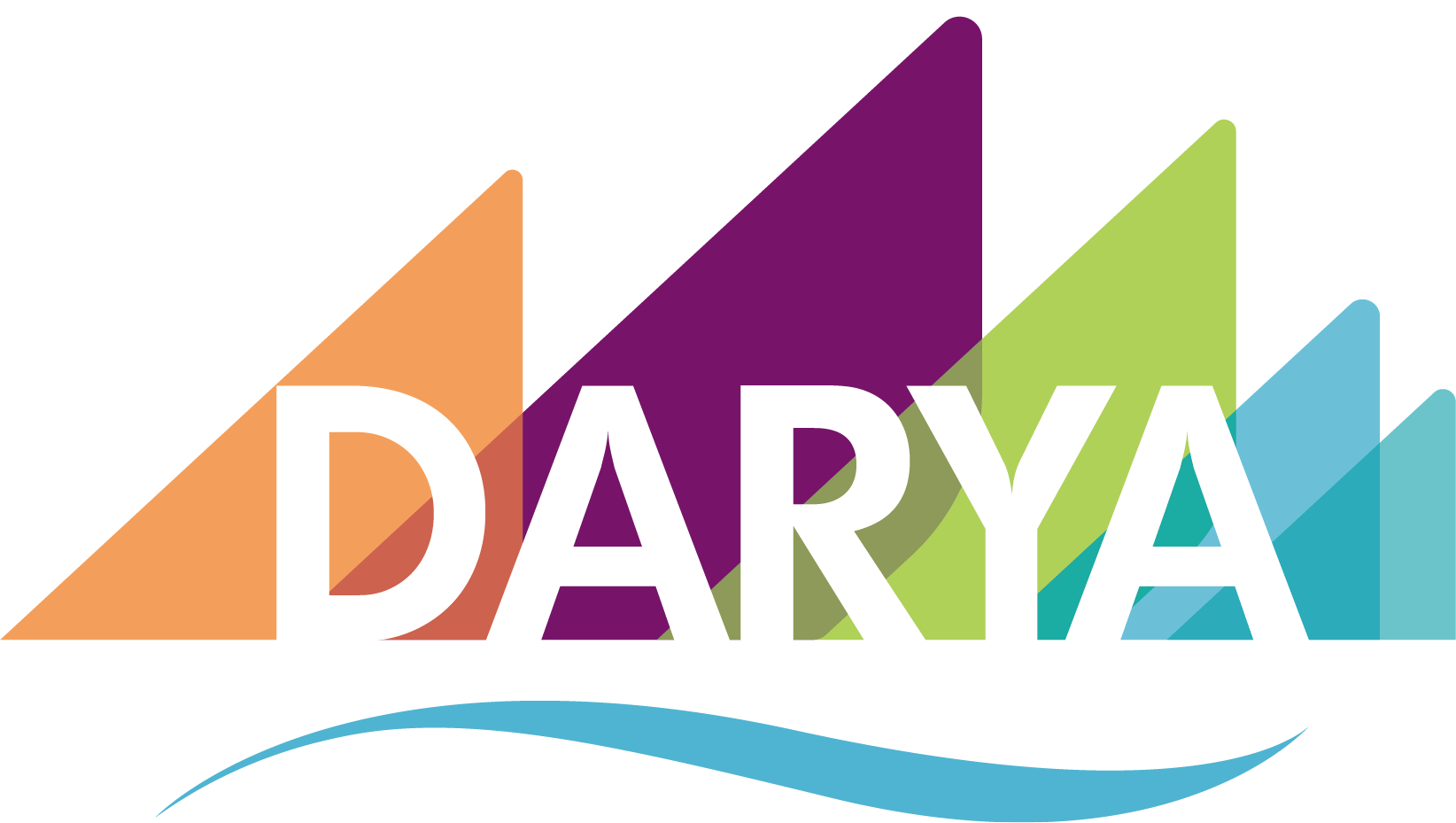 Последующие шаги
Завершение работы над глоссарием и картированием национальных систем квалификаций стран ЦА, рассылка соответствующих материалов всем партнерам DARYA, 
Доработка отчета и сценариев сотрудничества в ЦА, рассылка всем партнерам DARYA. Проработка, наращивание потенциала, обмен опытом по избранным сценариям. Следующая региональная встреча – в начале осени в одной из стран ЦА. 
Подготовка пилота по межстрановым квалификациям (май – сентябрь 2024 г.): 
Дополнения к сегодняшней дискуссии до 16 апреля (открытый файл) 
Окончательный выбор 5 профессий
Формирование партнерств для работы над пилотом 
Разработка методологии. Следующая встреча – 4 & 5 июня для ознакомления с существующими методологиями ( Q4M, и методологии региональных стандартов квалификаций в Юго-Восточной Европе, разработка и использование профессиональных стандартов в ЦА и других странах (Франция…)
Апрель - Электронные бейджи-сертификаты для участников ознакомительной фазы работы в рамках Модуля 2 DARYA
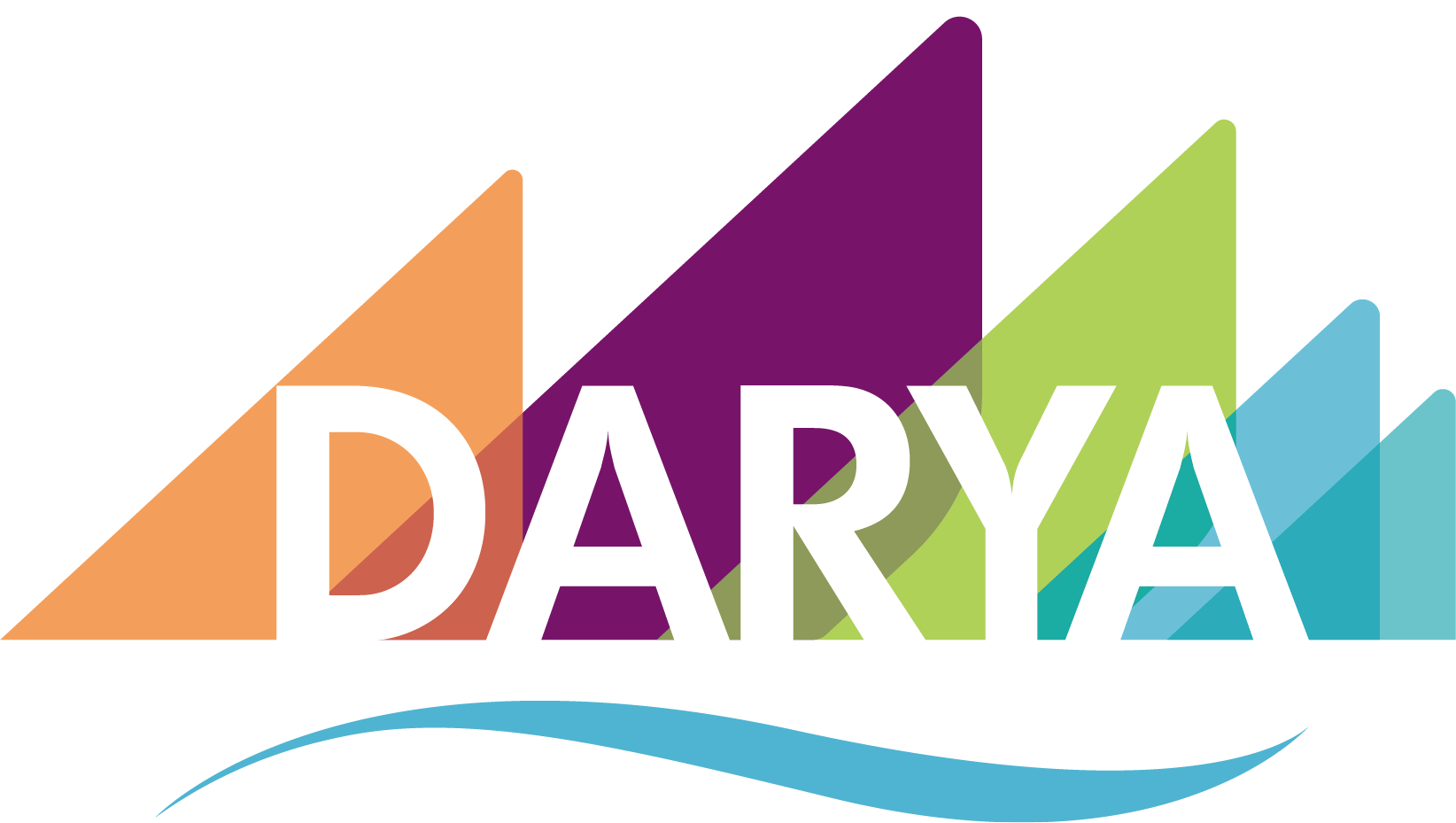